FP TREE EXAMPLE
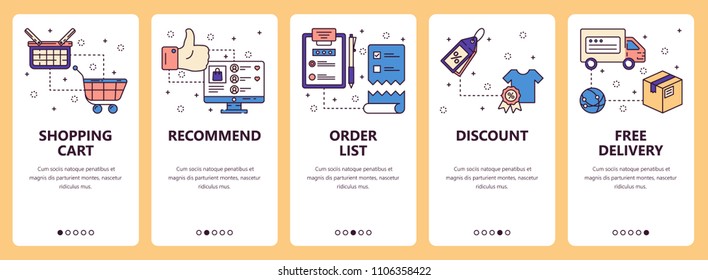 EXAMPLE
Step 1: Compute Frequency of each item
Minimum Support Count: 3
Eliminate items with support count less than minimum support.
K
O
E
Y
M
Order of Priority:
Step 2: Reorder the items based on order of priority
Transaction ID
Items
T1
{K, E, M, O, Y}
T2
{K, E, O, Y}
T3
{K, E, M}
T4
{K, M, Y}
T5
{K, E, O}
Order of Priority: K E M O Y
Step 3: Construction of FP Tree
T3:{K, E, M}
T2: {K, E, O, Y}
T1: {K, E, M, O, Y}
null
null
null
K:1
K:1
K:2
K:2
K:3
E:1
E:1
E:2
E:3
E:2
M:1
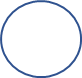 M:1
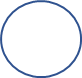 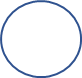 O:1
M:2
M:1
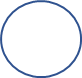 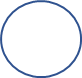 O:1
O:1
O:1
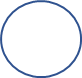 Y:1
O:1
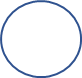 Y:1
Y:1
Y:1
Y:1
T4:{K, M, Y}
T5:{K, E, O}
null
null
K:5
K:3
K:4
K:4
M:1
E:3
E:3
M:1
E:4
M:2
Y:1
M:2
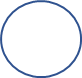 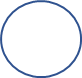 O:1
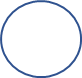 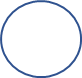 O:1
O:2
Y:1
O:1
O:1
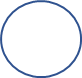 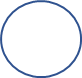 Y:1
Y:1
Y:1
Y:1
Step 4: Find Conditional pattern base & Conditional Frequent Pattern Tree
Conditional Pattern Base: All the possible paths to reach a particular item in the FP tree  
Conditional Frequent Pattern Tree: Set of elements that is common in all the paths in the Conditional Pattern Base of that item
Items
Conditional Pattern Base
Conditional Frequent
Pattern Tree
Step 5: Generate Frequent Patterns
Y
{{K, E, M, O:1}, {K, E, O:1}, {K, M:1}}
{K:3}
Frequent patterns are generated by pairing the items of the Conditional Frequent Pattern Tree set to the corresponding item
O
{{K, E, M:1}, {K, E:2}
{K, E:3}
M
{{K, E:2}, {K:1}}
{K:3}
E
{K:4}
{K:4}
K
Frequent Patterns: {{K, Y:3}, {K, O: 3}, {E, K, O:3}, {K, M:3}, {E, K:3}}
THANK YOU